NATIONAL BIOSAFETY MONTH
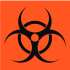 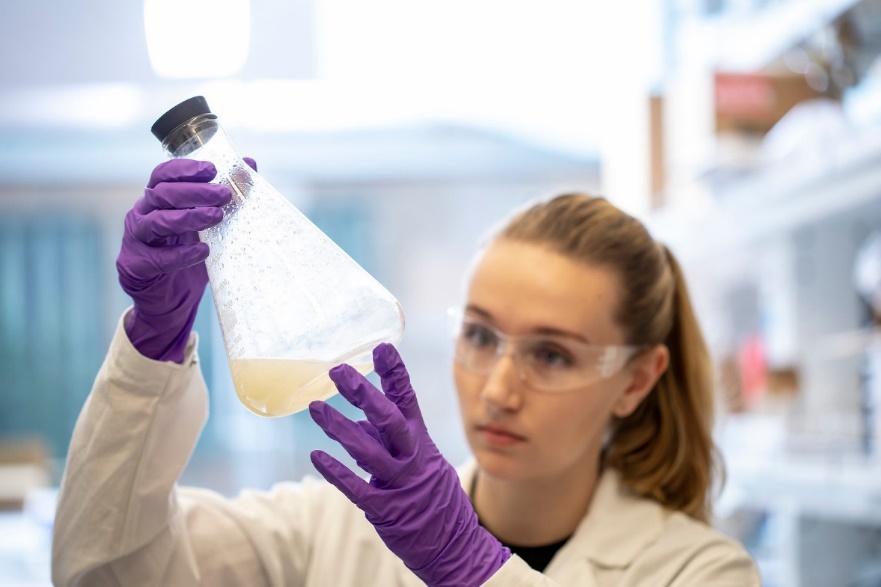 Lesley Decker, Biosafety manager
Haris Malik, Biosafety officer
October 2022
WHAT IS BIOSAFETY?
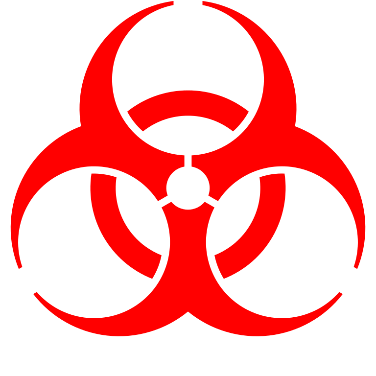 Framework for containment of biohazards
Includes safe practices, safety equipment, facilities and training 
Protects the worker, community and environment
Protects the research product
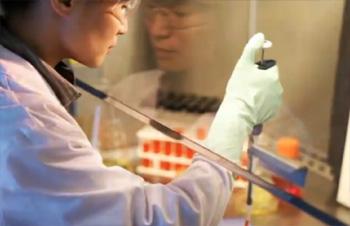 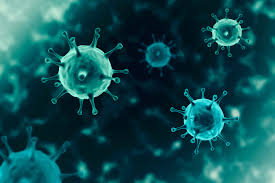 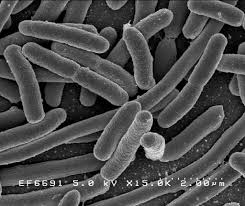 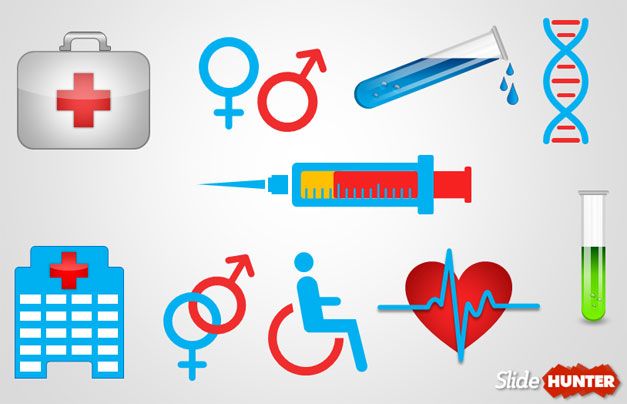 2
ABOUT EH&S BIOSAFETY (FY 22)
400 Biological Use Authorizations (BUAs)
22 clinical trial BUAs (recDNA into humans) 
302 biosafety inspections performed for 525 individual laboratory rooms
Online trainings completed:
2749 Biosafety
4019 Bloodborne pathogens (BBP)
321 Shipping Regulated Medical Waste
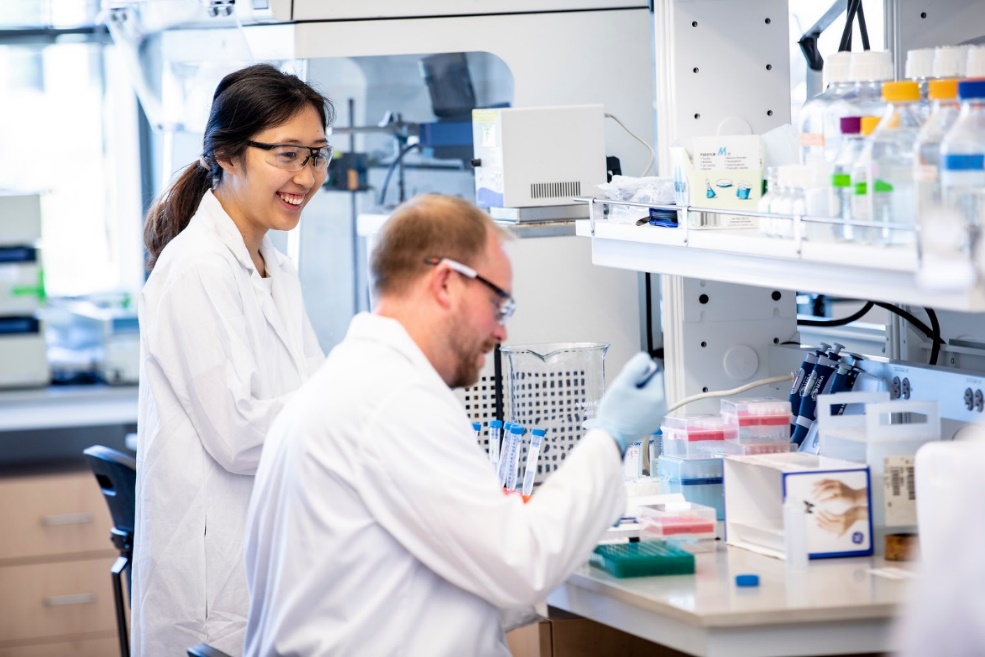 3
ABOUT EH&S BIOSAFETY
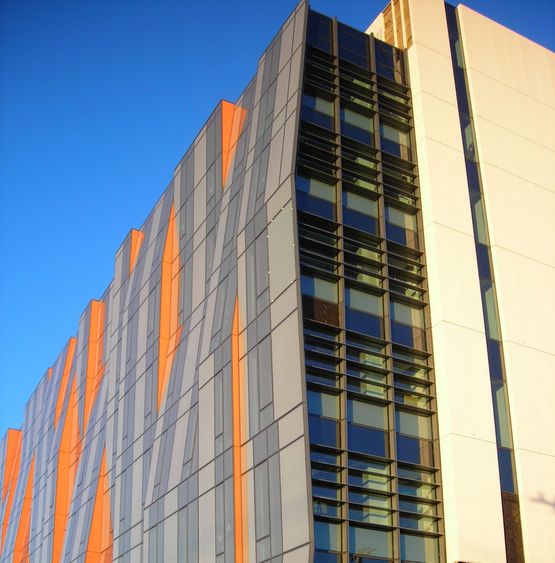 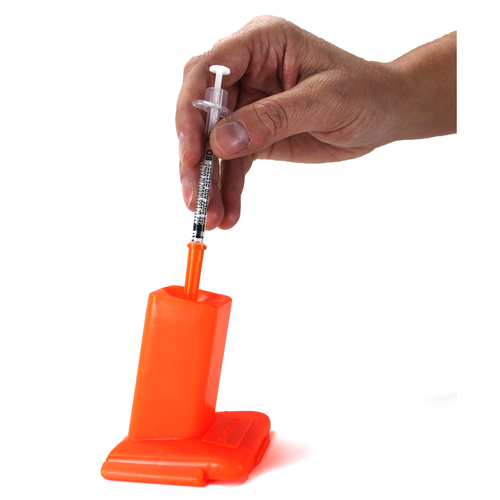 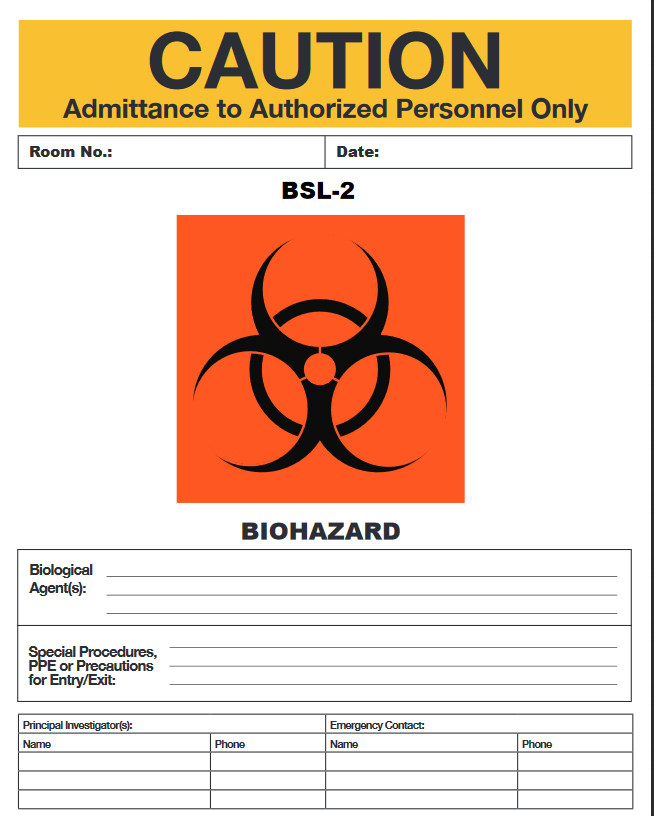 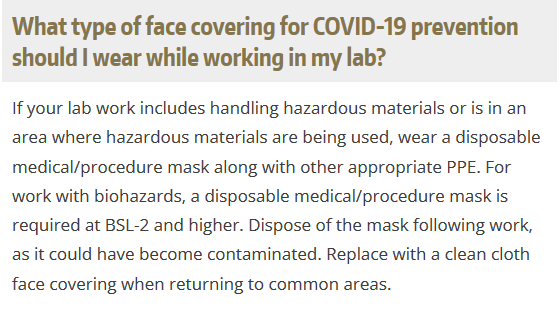 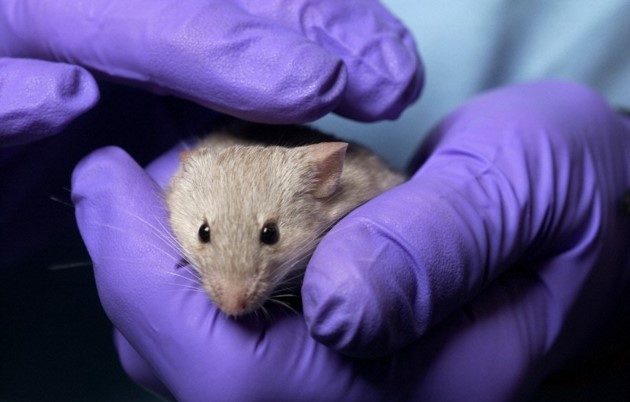 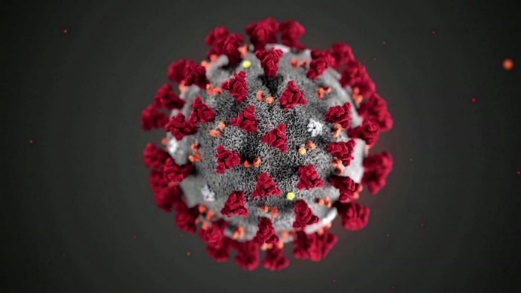 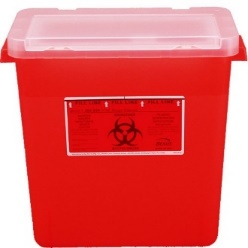 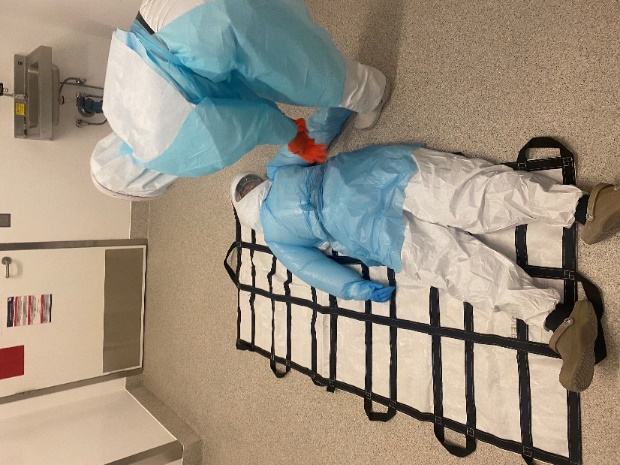 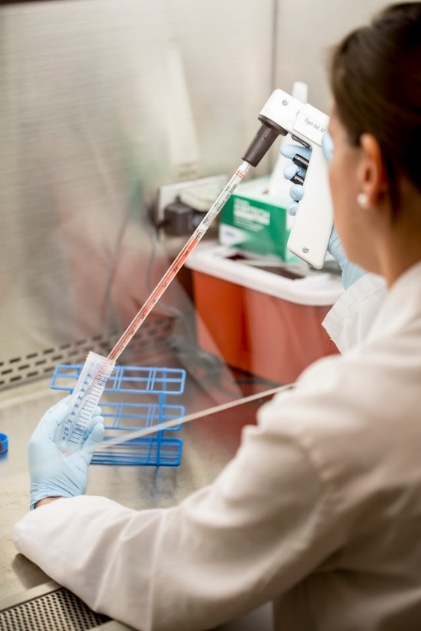 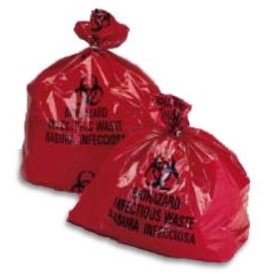 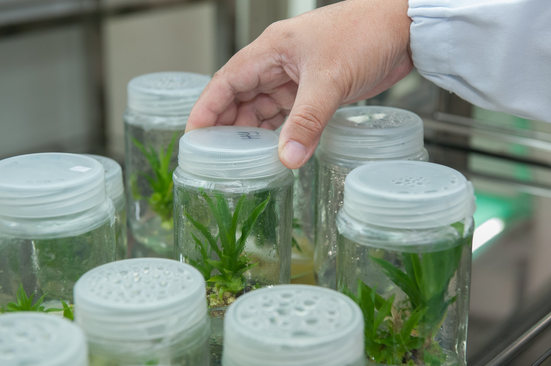 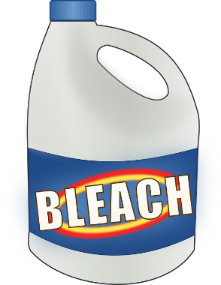 4
NATIONAL BIOSAFETY MONTH
Started in 2014 by the NIH Office of Science Policy
Time to focus attention to biosafety practices, policies, procedures and inventory
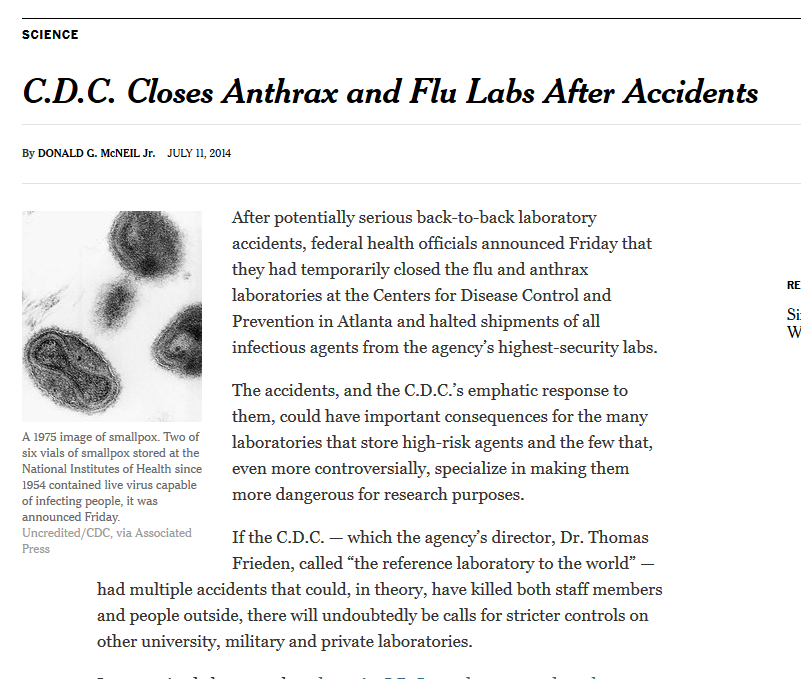 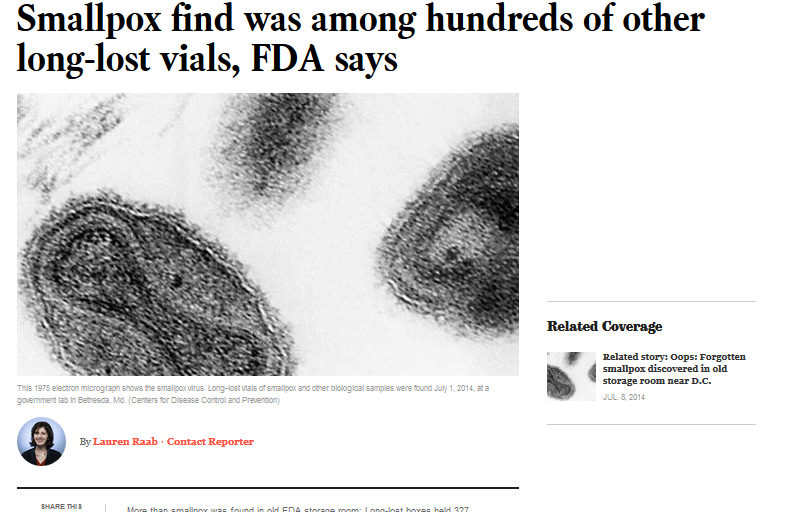 5
NATIONAL BIOSAFETY MONTH AT UW
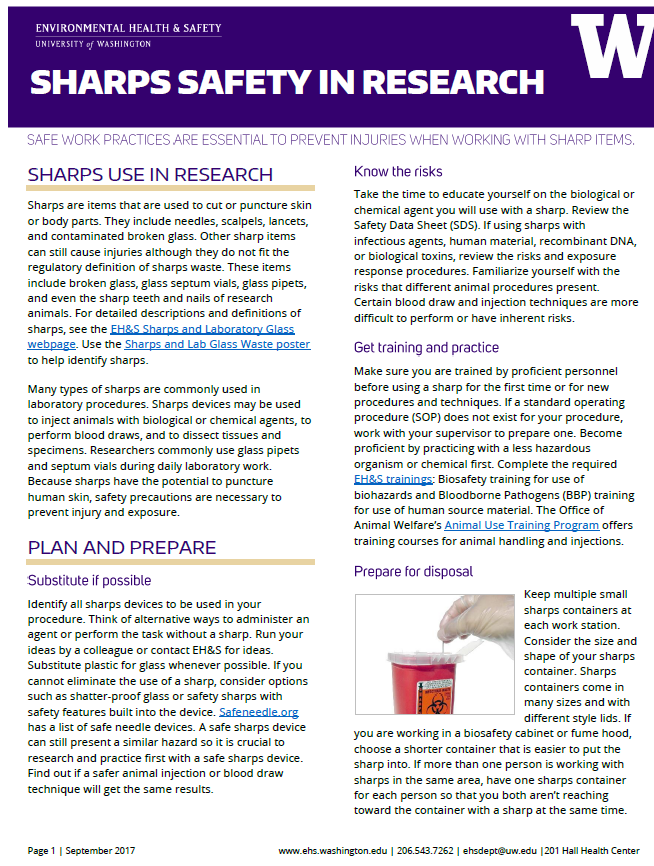 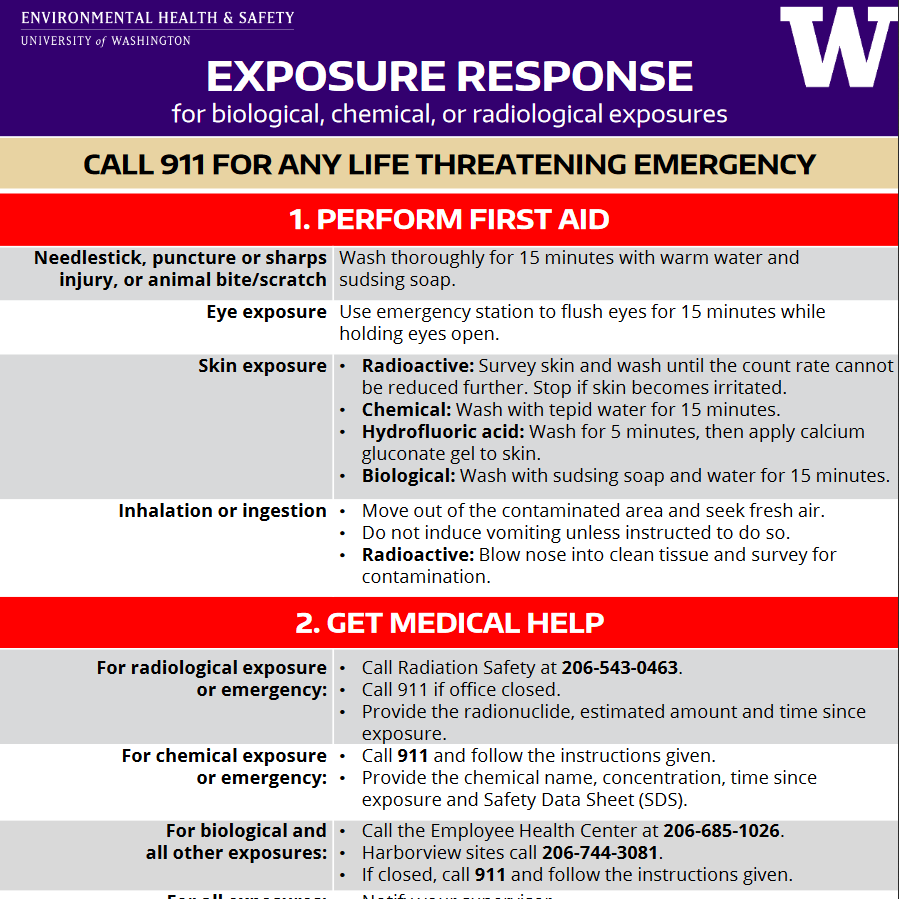 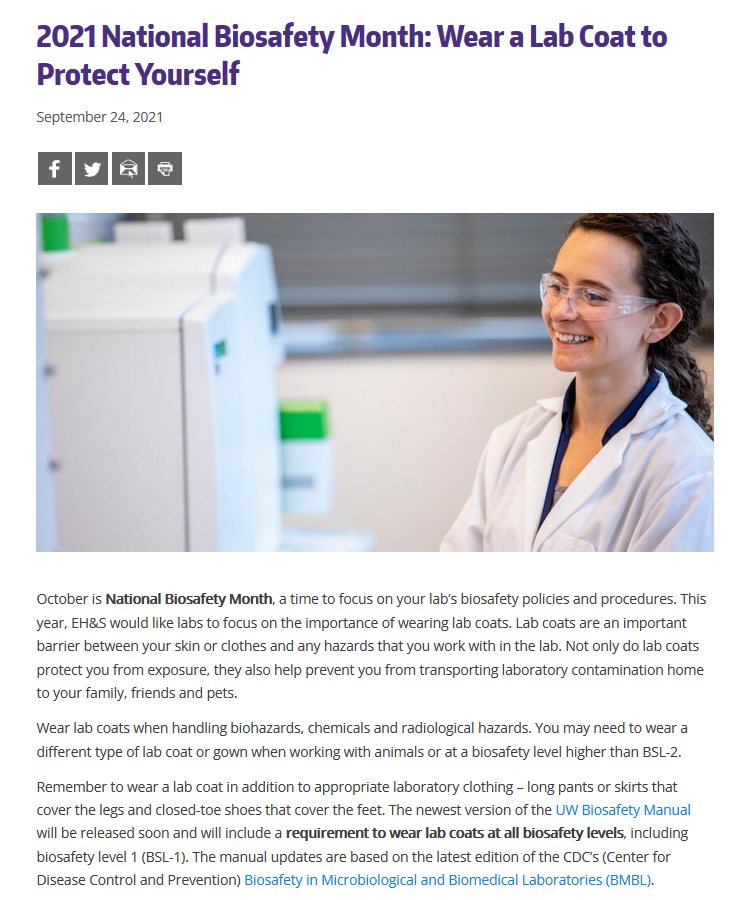 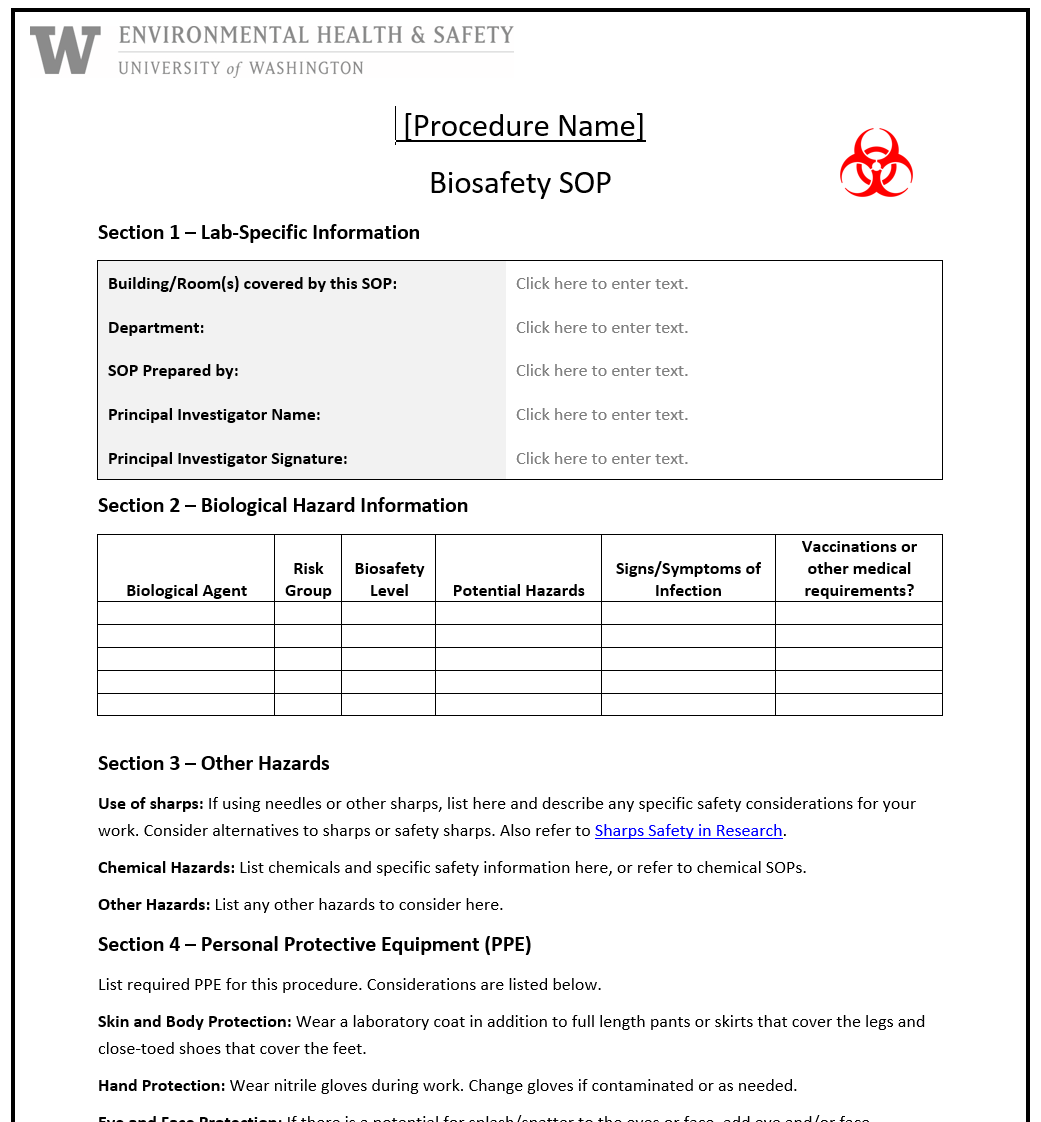 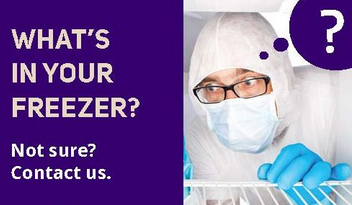 6
2022 BIOSAFETY MONTH AT UW
Explore opportunities to substitute hazards with safer alternatives!
Replace a hazard with a safer alternative that reduces the potential for harm while performing the same function without introducing new risks.
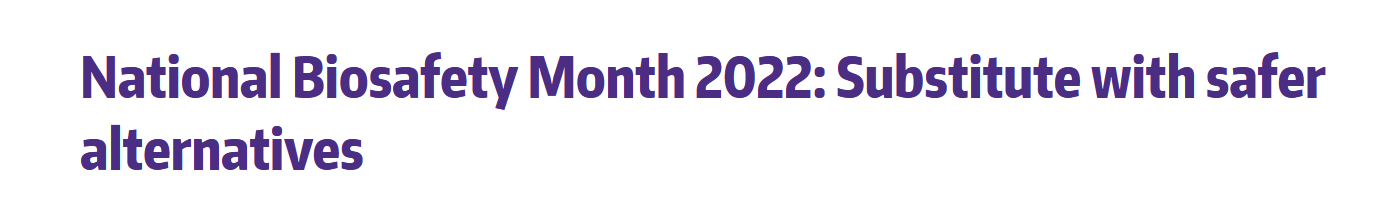 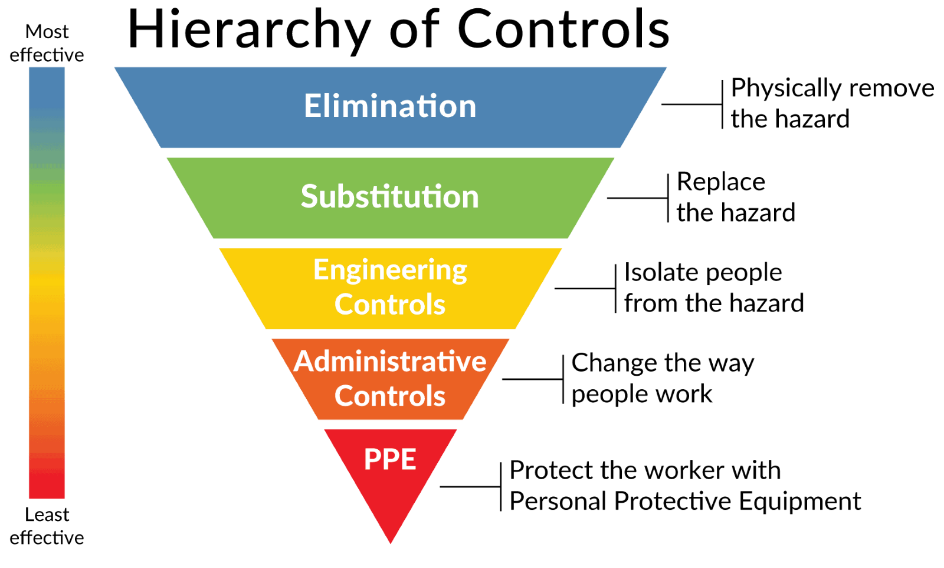 7
SUBSTITUTIONS YOU CAN MAKE IN THE LAB
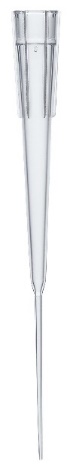 Replace needles and razor blades with less sharp items
Replace lab glass with plastic
Use a less hazardous gene delivery method
Use a less pathogenic surrogate organism
Switch to safer chemicals for biological research
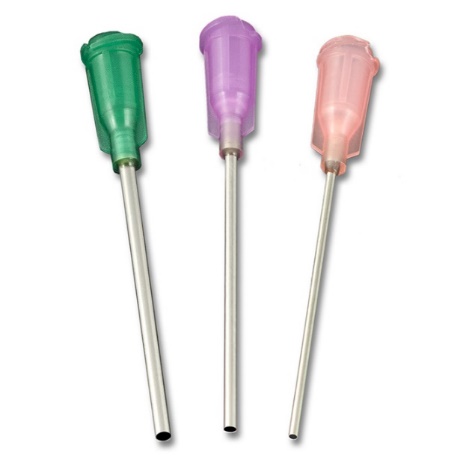 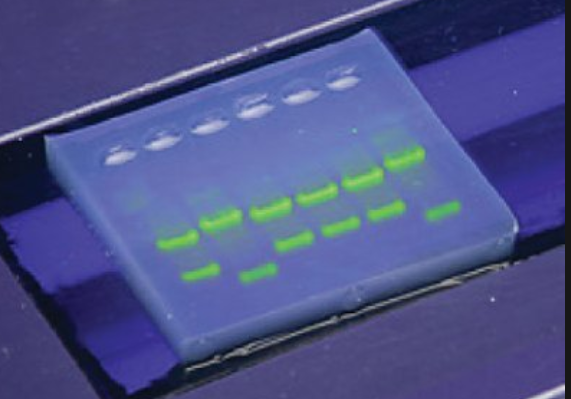 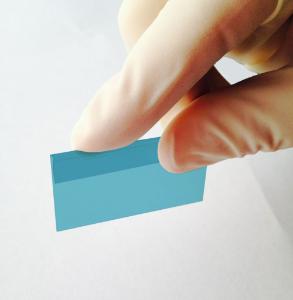 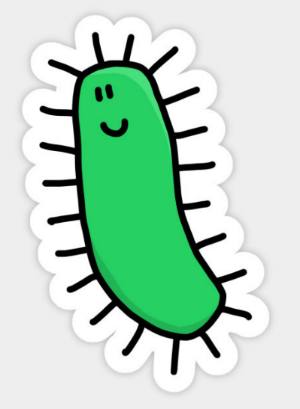 8
BIOSAFETY MONTH OUTREACH
Email to principal investigators and lab managers with BUAs
A news post featured on the EH&S website and in the EH&S newsletter
Featured on the Office of Research webpage
Present to U-WIDE Health and Safety Committee, MRAM (research administrators) and the IBC
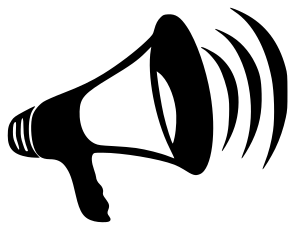 9
HAPPY BIOSAFETY MONTH!
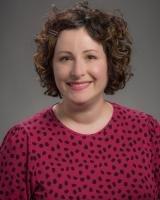 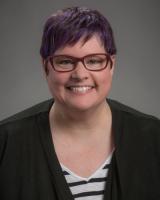 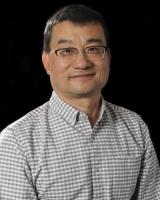 Questions? Email ehsbio@uw.edu
Thanks to the biosafety team:
Jennifer Cabarrus
Lesley Decker
Tony Han
Kristi Kilgore
Zara Llewellyn
Haris Malik
Devon McMenimen
Esther Pellham
And our occupational health nurse:
Judy Cashman
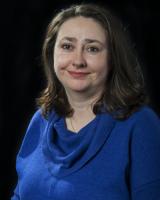 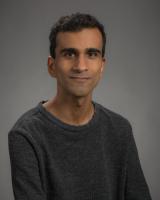 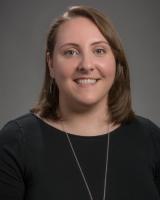 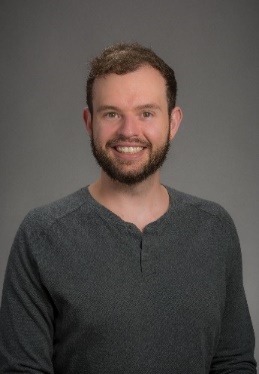 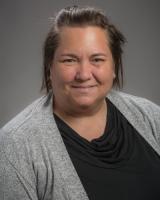 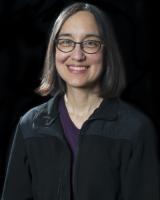 10